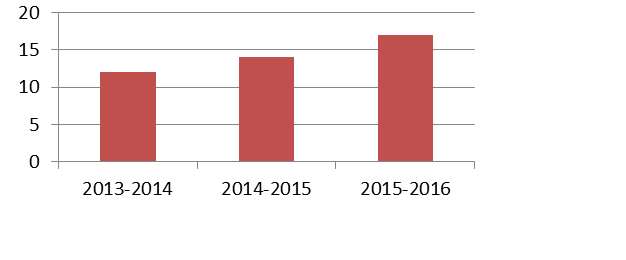 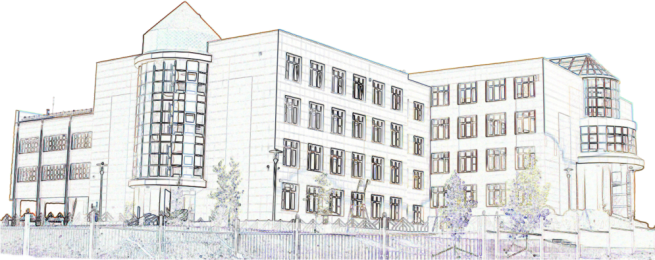 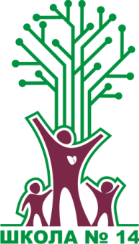 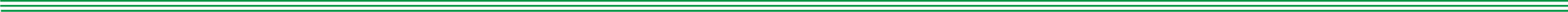 Мы верим в дружбу  
и помним добро!
1.	Создать условия для  организации            образовательного процесса с применением ДОТ;
2.	Организовать сетевое взаимодействие с другими образовательными учреждениями, с применением ИКТ-технологий;
Оптимизировать кадровые, методические, организационные, сетевые ресурсы, обеспечивающие повышение качества педагогической деятельности.
 Создать социально-психологические условия для решения актуальных задач развития, обучения и социализации учащихся.
Мы верим в дружбу  
и помним добро!
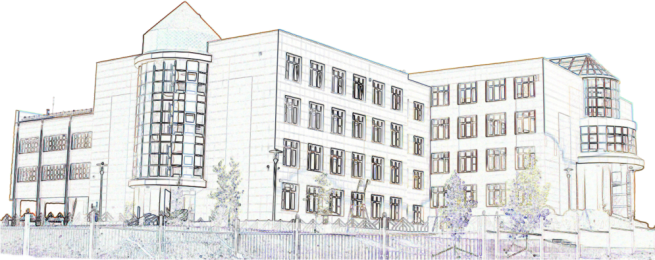 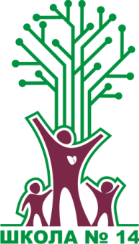 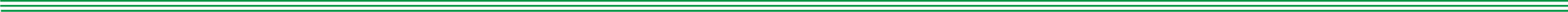 Результаты работы:
1.	План мероприятий по  использования дистанционных образовательных технологий при реализации проекта «Базовая школа» в Заводском районе г. Кемерово (ежегодно);
2. Подготовка  индивидуальных учебных планов, календарно-тематических планов, индивидуального расписания занятий в рамках Федеральной  программы дистанционного обучения детей-инвалидов (ежегодно);
3. Разработка рабочих программ по отдельным предметам для дистанционного обучения детей-инвалидов (ежегодно).
Мы верим в дружбу  
и помним добро!
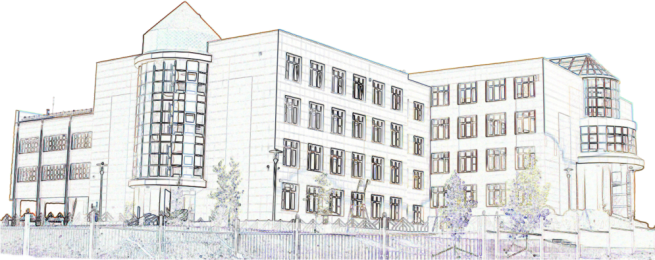 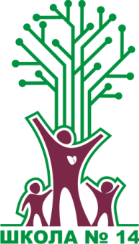 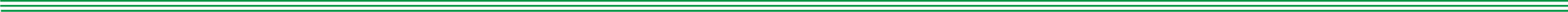 Результаты работы:
1.	Составлены индивидуальные расписаний по подготовке к предметным олимпиадам и интеллектуальным конкурсам;
2.	Составляется  «живой» график  консультаций и заседаний школьного научного общества учащихся «Малая академия»
Мы верим в дружбу  
и помним добро!
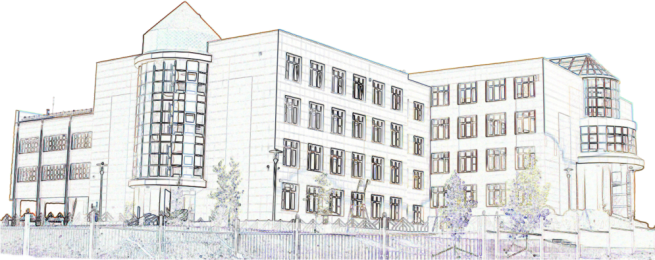 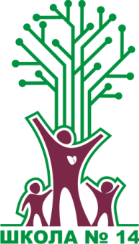 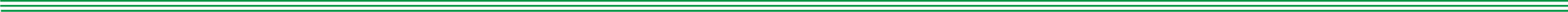